BGen CrallDirector C4
AFCEA Luncheon
3 November 2016
// UNCLASSIFIED //
HAPPY BIRTHDAY MARINES
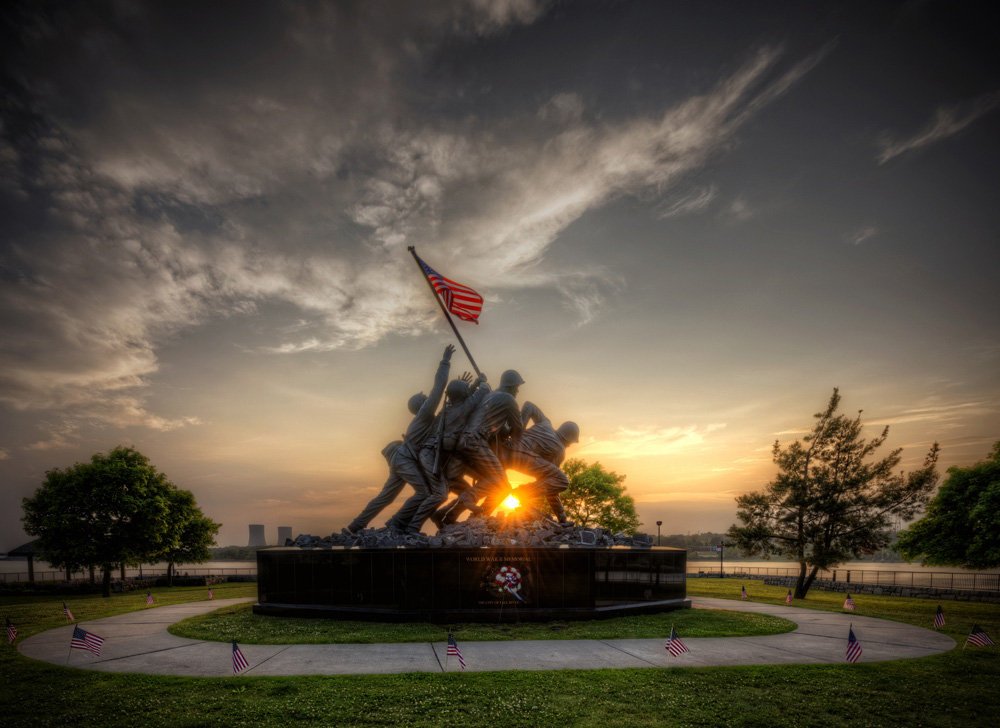 MARINE CORPS TODAY
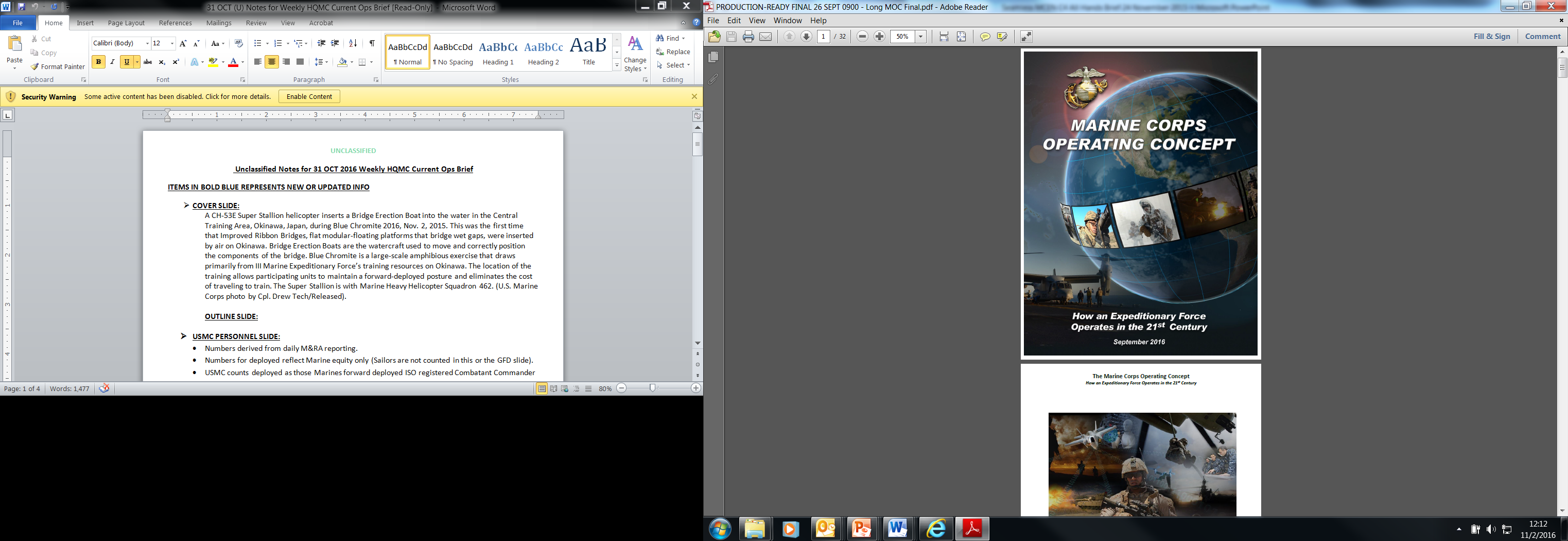 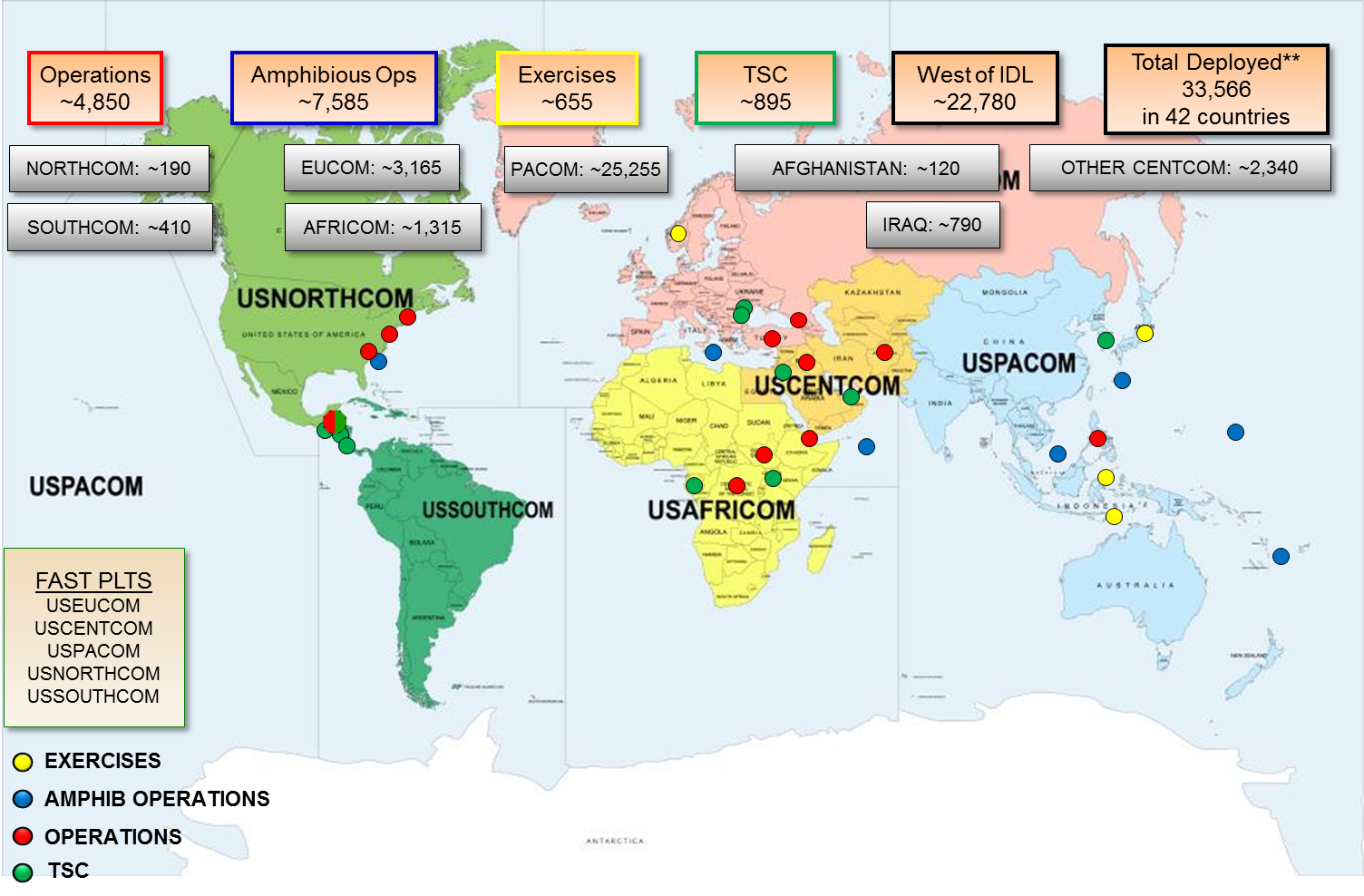 Five Critical Tasks
Integrate the Naval force to fight at and from the sea
Evolve the MAGTF
Operate with resilience in a contested network environment
Enhance our ability to maneuver
Exploit the competency of the individual Marine
C4 OAG Highlights
“Old Way”
Necessary Shift
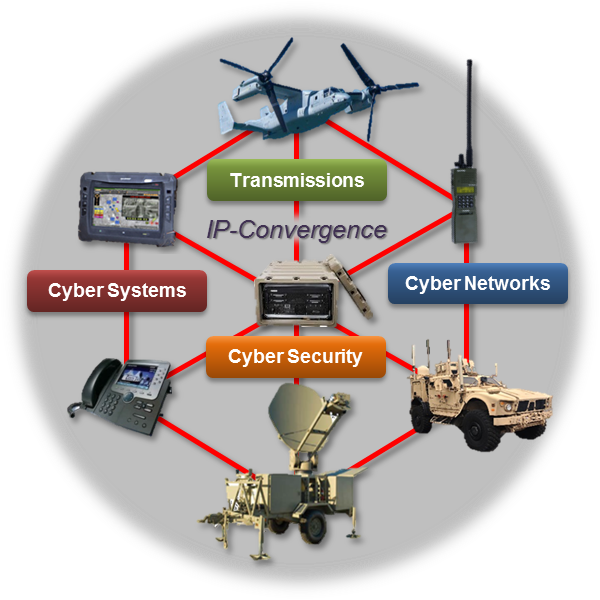 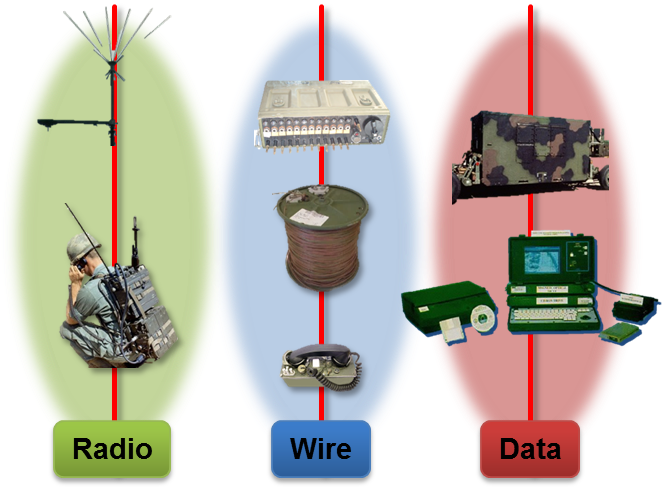 ON MY PLATE…
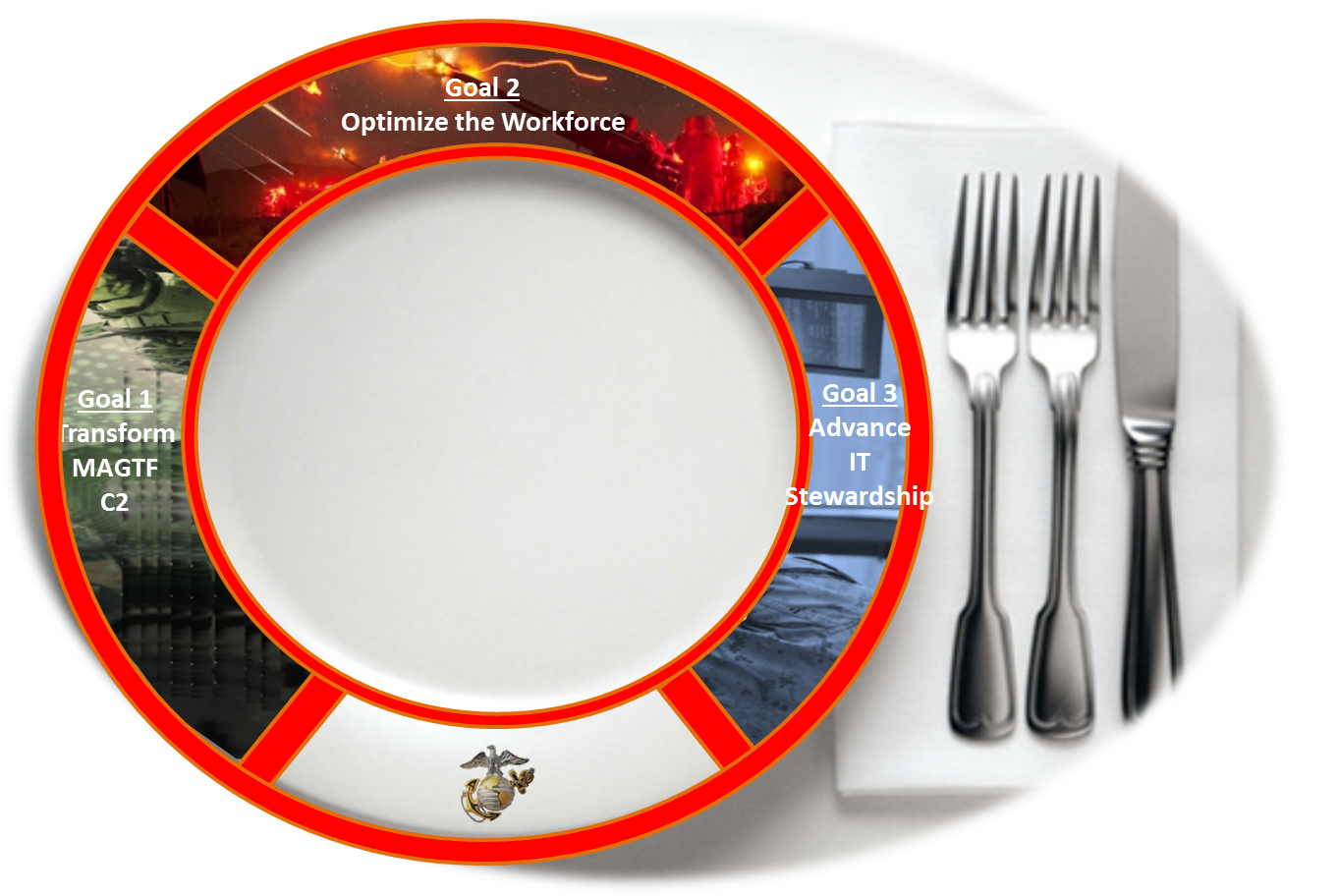 Code-a-Thon
D-MCEN
Get to Green
IPNS
WIN-10
ITPRAS
PPB&E
BYOD
Policy
VSAT
ITSG
Cloud
Domains
WF Strategy
06xx Mod
ZBR
CTCs
QUESTIONS…
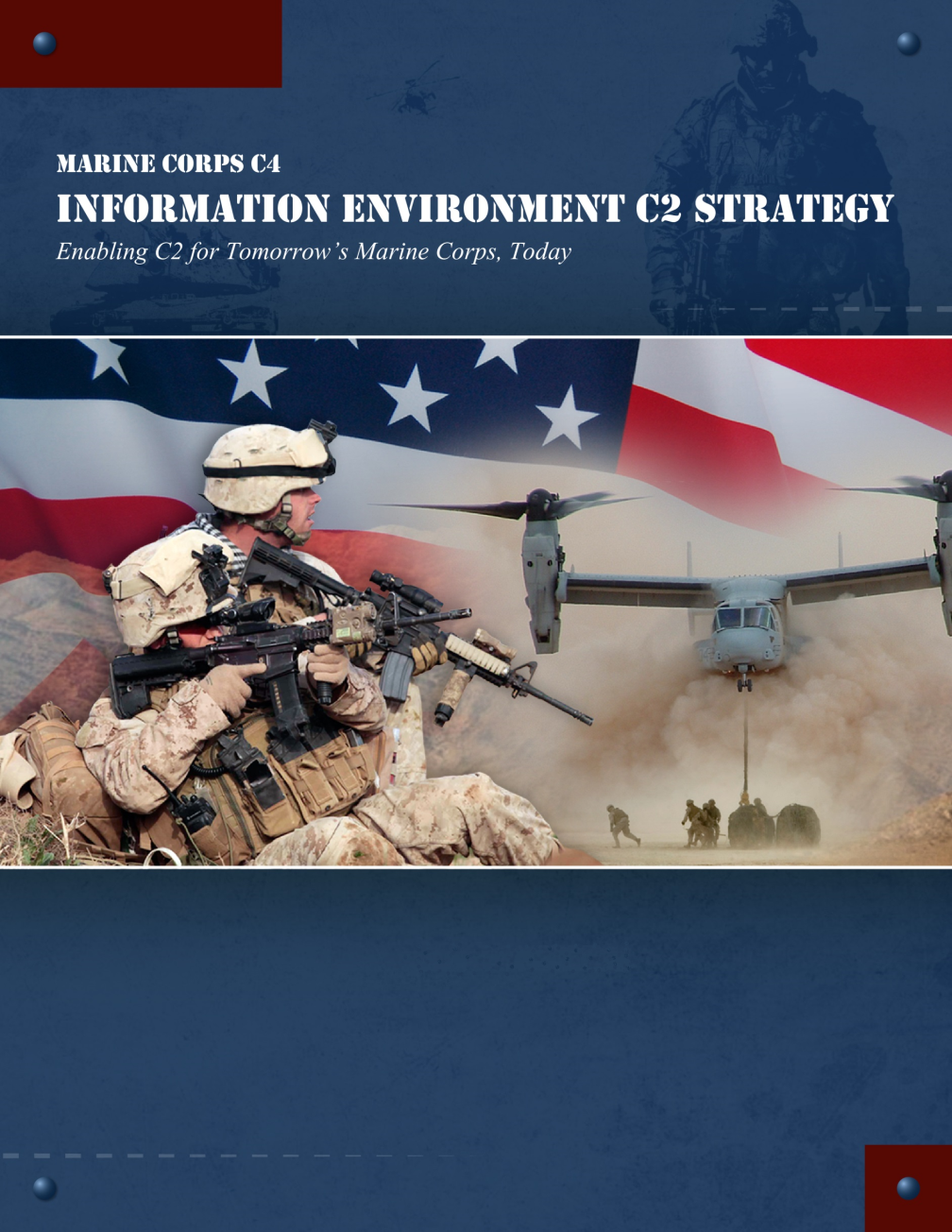